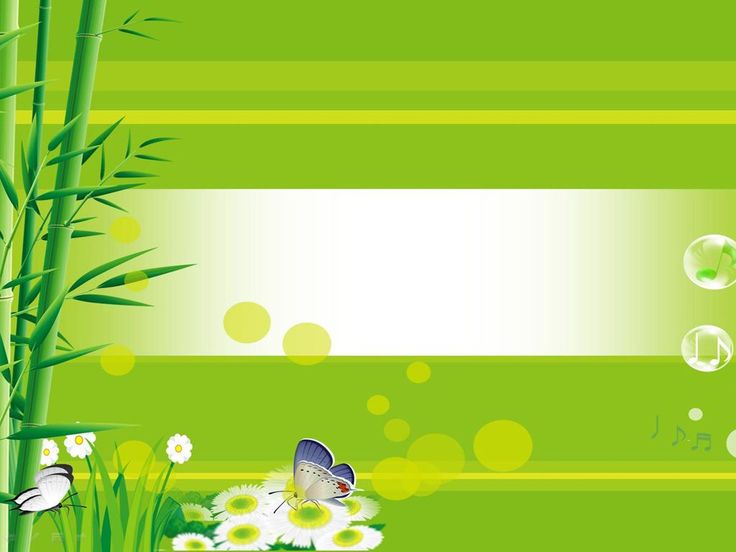 CHÀO MỪNG QUÝ THẦY CÔ ĐẾN DỰGIỜ
MÔN: KHTN 6
Lớp 6A
Giáo viên:DP
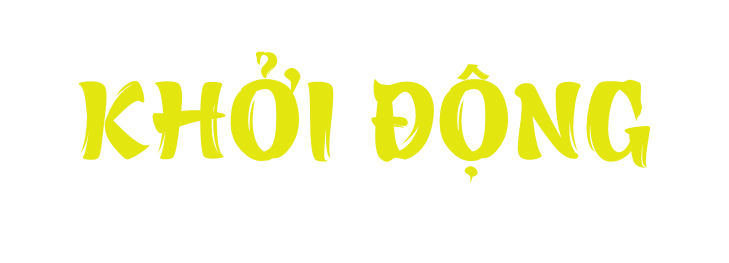 KHỞI ĐỘNG
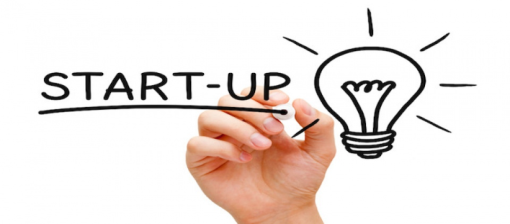 TRÒ CHƠI GỌI TÊN THỰC VẬT SAU
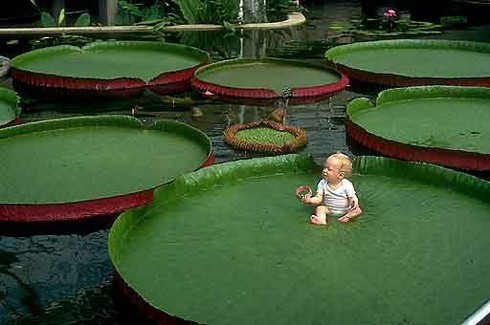 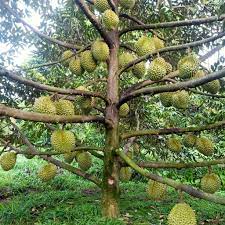 2. Cây nong tằm
3. Cây sầu riêng
1. Cây thông
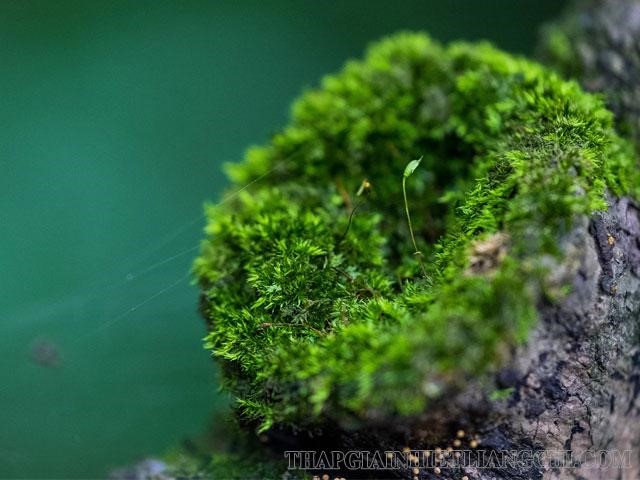 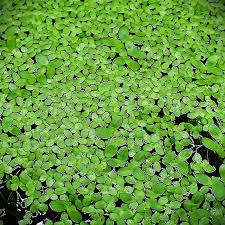 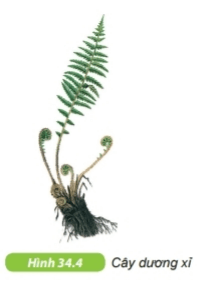 6. Cây bèo tấm
5. Cây rêu
4.  Cây dương xỉ
THỰC VẬT( t2)
Tiết 98. Bài 34
II. Các nhóm thực vật
Quan sát sơ đồ ở trang 117,cho biết thực vật được chia thành mấy nhóm, mấy ngành ?
Giới thực vật
Thực vật có mạch
Thực vật không có mạch
Thực vật không hạt
Thực vật có hạt
Ngành Hạt Kín
Ngành Hạt Trần
Ngành rêu
Ngành Dương xỉ
Thực vật có mạch
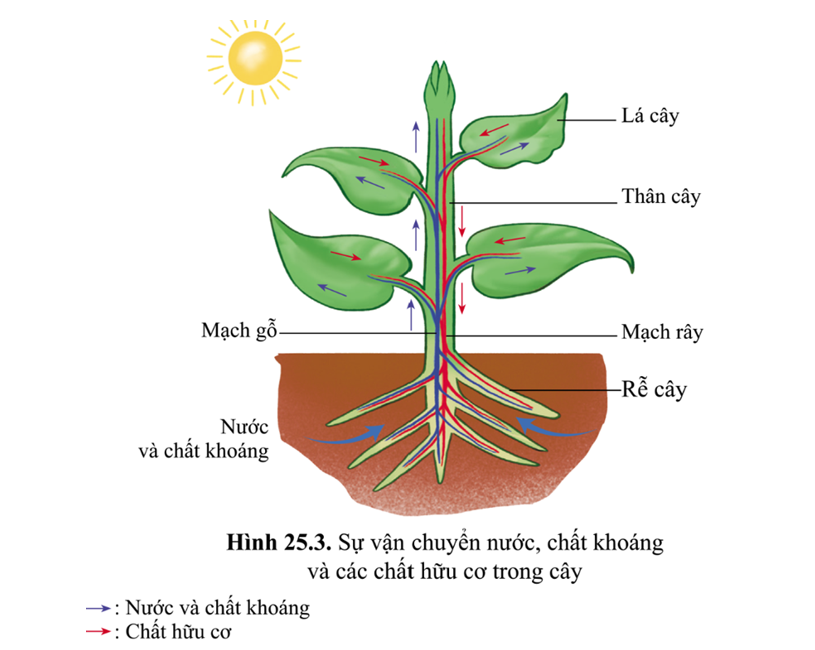 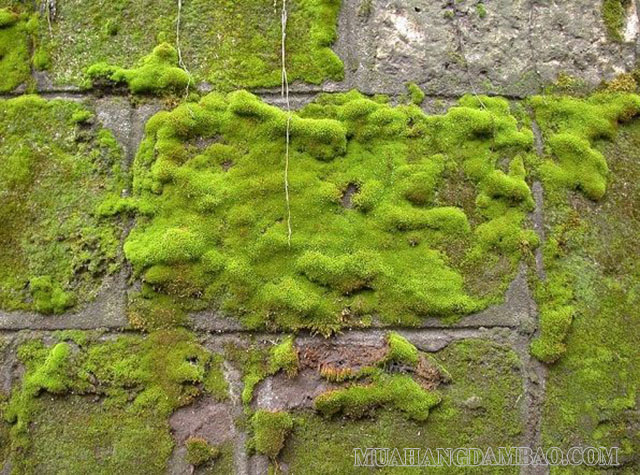 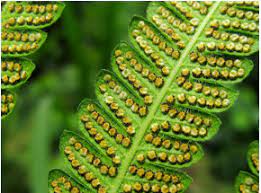 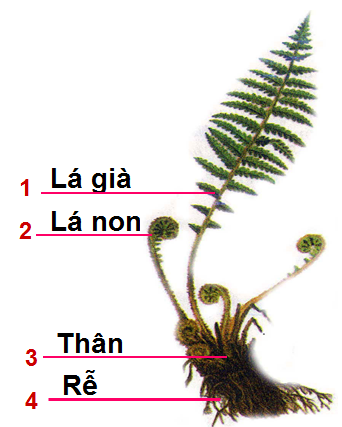 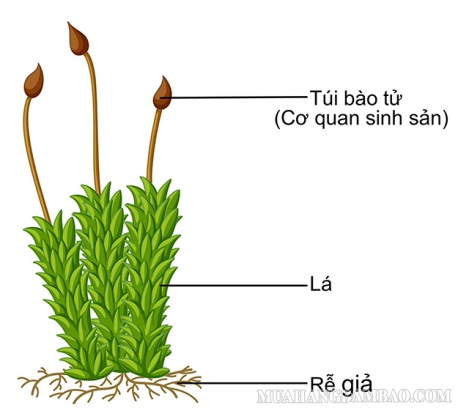 Thân
Cây rêu
Cây dương xỉ
NHÓM 1, NHÓM 3
NHÓM 2, NHÓM 4
Thảo luận nhóm
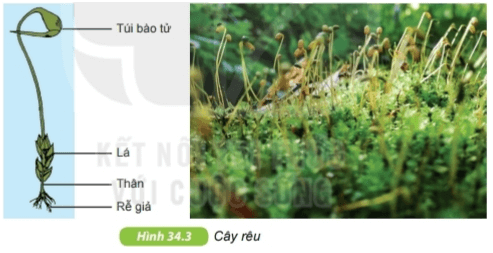 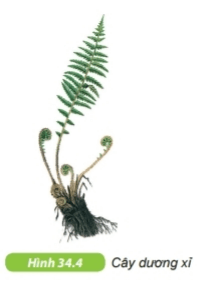 Thảo luận nhóm
Vòng 1: Nhóm chuyên gia
2
2
1
1
Lớp được chia thành 4 nhóm chuyên gia như hình bên.
Mỗi nhóm sẽ nghiên cứu 1 nội dung
- Nhóm 1,3: Tìm hiểu ngành rêu
-Nhóm 2,4: Tìm hiểu ngành Dương xỉ
Cách thực hiện: GV phát phiếu học tập cá nhân( có màu sắc khác nhau) và phiếu học tập của nhóm.
Bước 1: Cá nhân suy nghĩ độc lập hoàn thành phiếu cá nhân  theo nhiệm vụ được giao ( 3 phút)
Bước 2: Các thành viên trao đổi, thảo luận nhóm, hoàn thành phiếu học tập của nhóm.
2
2
1
1
NHÓM 2
NHÓM 1
4
4
3
3
4
4
3
3
NHÓM 4
NHÓM 3
Thảo luận nhóm
Vòng 2: Nhóm mảnh ghép: 8 phút
2
2
GV chia thành 4 nhóm mới: 1,2,3,4 
HS: di chuyển về nhóm mới theo  số thứ tự trên phiếu cá nhân, riêng phiếu học tập lớn được giữ nguyên. ( Nhóm 1,2,3,4)
Nội dung : 
Bước 1: Mỗi thành viên chia sẻ lại kết quả đã thảo luận ở vòng 1 cho nhóm mới.
Bước 2: Nhóm mới sẽ thông nhất để hoàn thành tiếp nội dung còn lại của phiếu học tập của nhóm. 
Bước 3: Các nhóm trưng bày phiếu học tập nhóm lên bảng, GV gọi đại diện ngẫu nhiên của 1 nhóm lê trình bày
Bước 4: Các nhóm khác nhận xét, đặt câu hỏi cho nhóm.
Nhóm đó sẽ có quyền mời nhóm khác trả lời, sau đó. 
GV nhận xét.
1
1
2
2
1
1
ĐỎ
XANH
4
4
3
3
4
4
3
3
TÍM
VÀNG
Đặc điểm các ngành thực vật
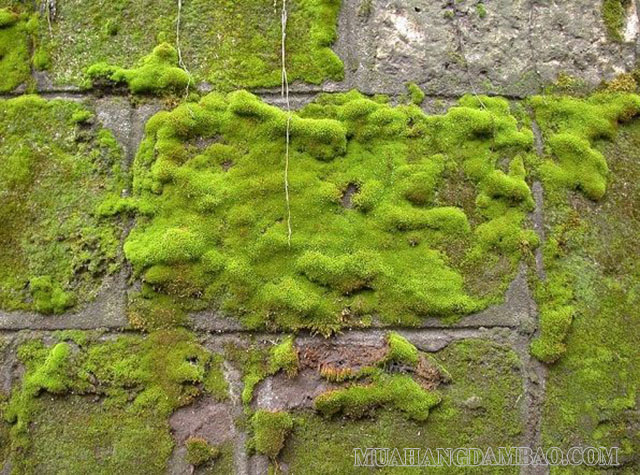 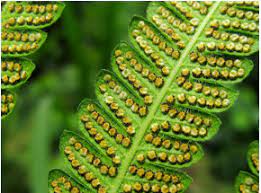 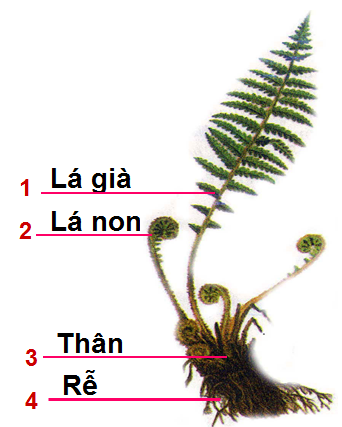 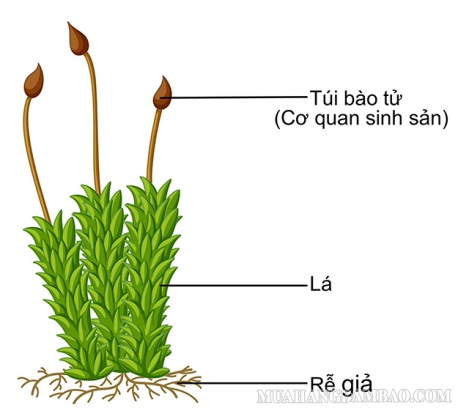 Cây rêu
Cây dương xỉ
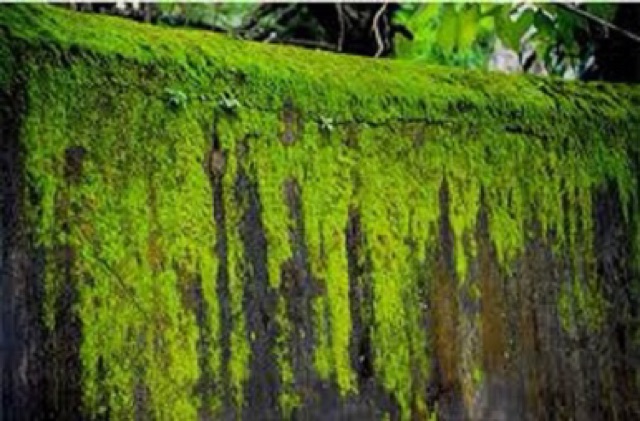 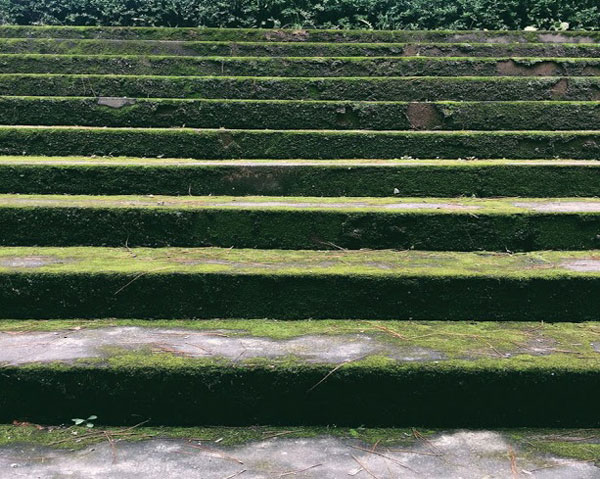 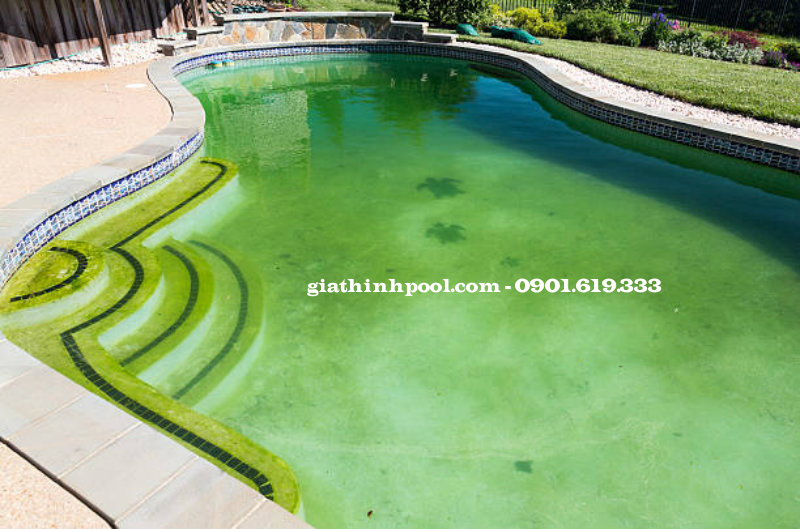 1. Ở những nơi khô hạn, ánh nắng chiếu trực tiếp rêu có thể sống được không? Vì sao?
2. Để tránh rêu mọc ở chân tường, sân, bậc thềm gây trơn trượt và mất thẩm mĩ chúng ta phải làm gì?
☺
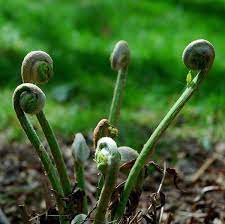 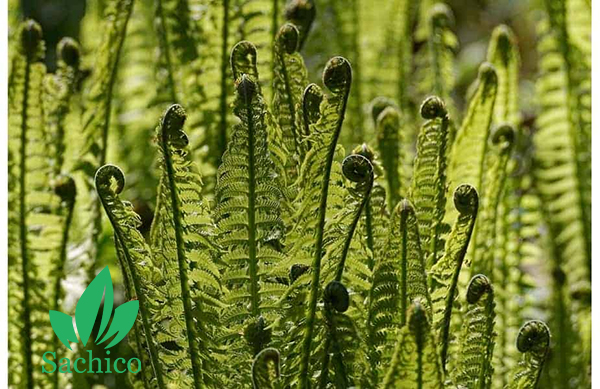 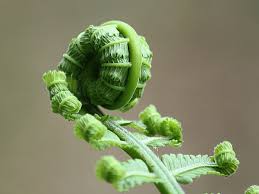 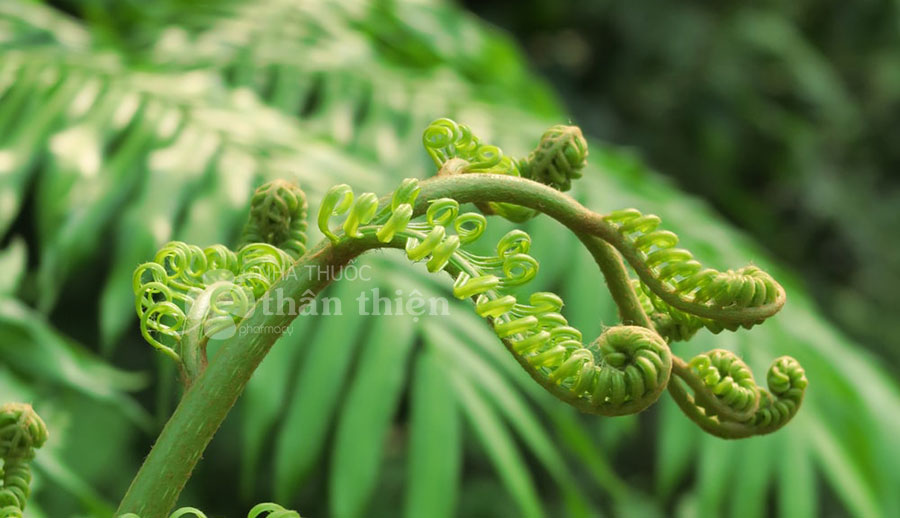 Để phân biệt Dương xỉ với các thực vật khác người ta thường đựa vào đặc điểm nào?
☺
? So sánh đặc điểm giống nhau và khác nhau giữa ngành rêu và ngành dương xỉ
Một số loài khác thuộc ngành rêu
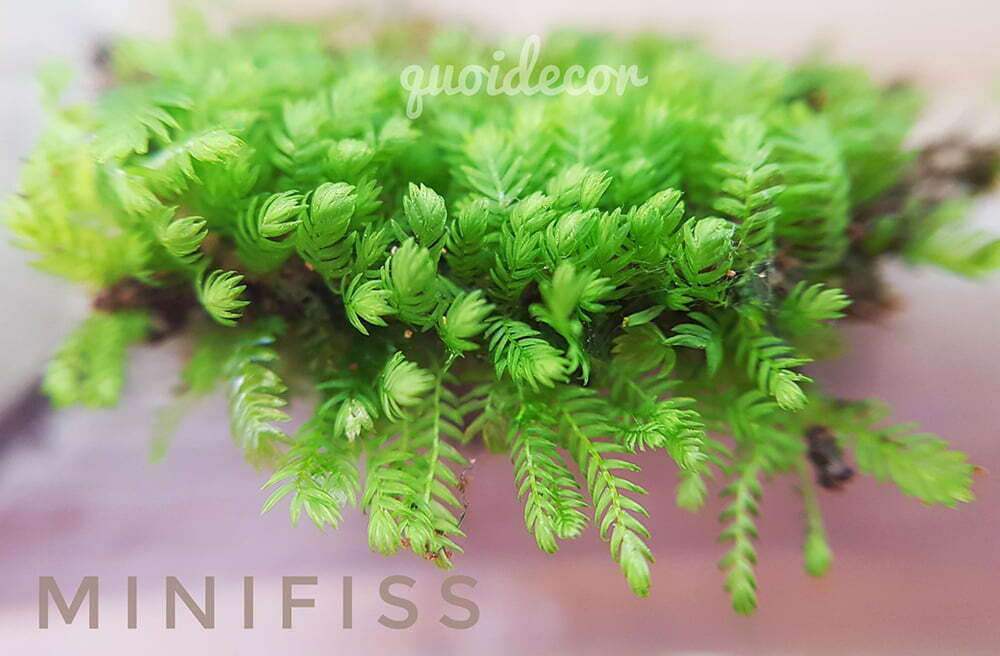 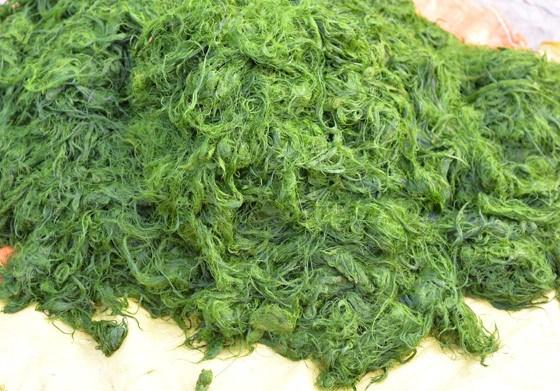 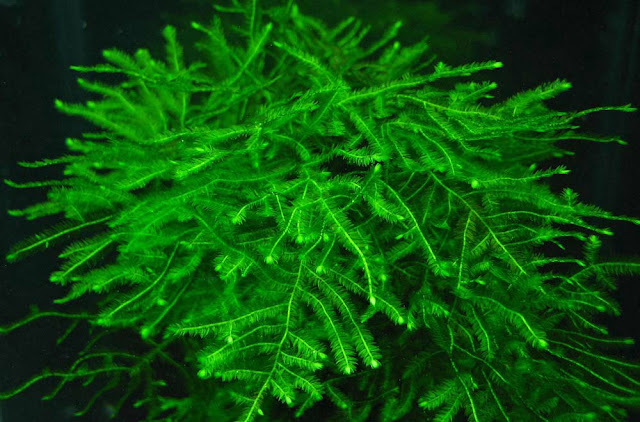 Cây rêu đá
Cây rêu minifiss lá cạn
Cây rêu Java
Một số loài khác thuộc ngành Dương xỉ
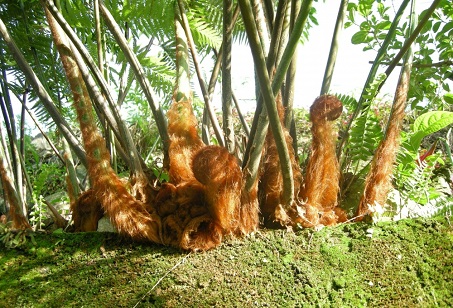 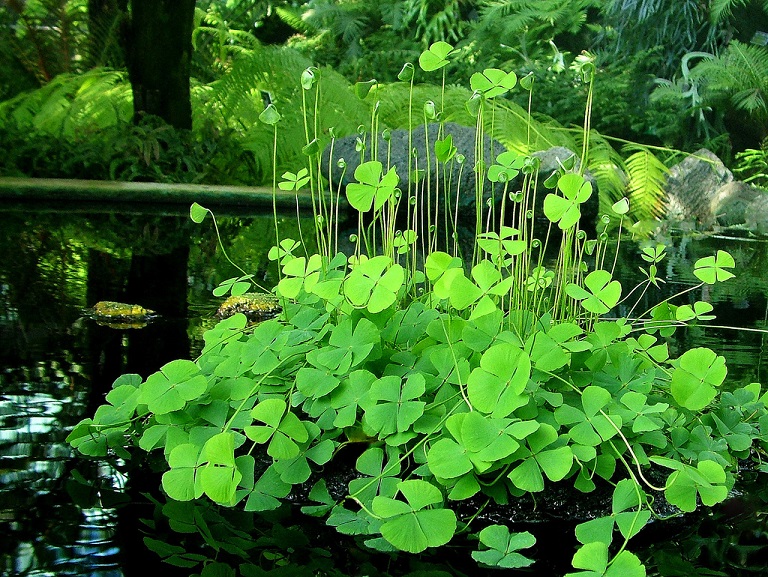 Cây lông cu li
Cây rau bợ
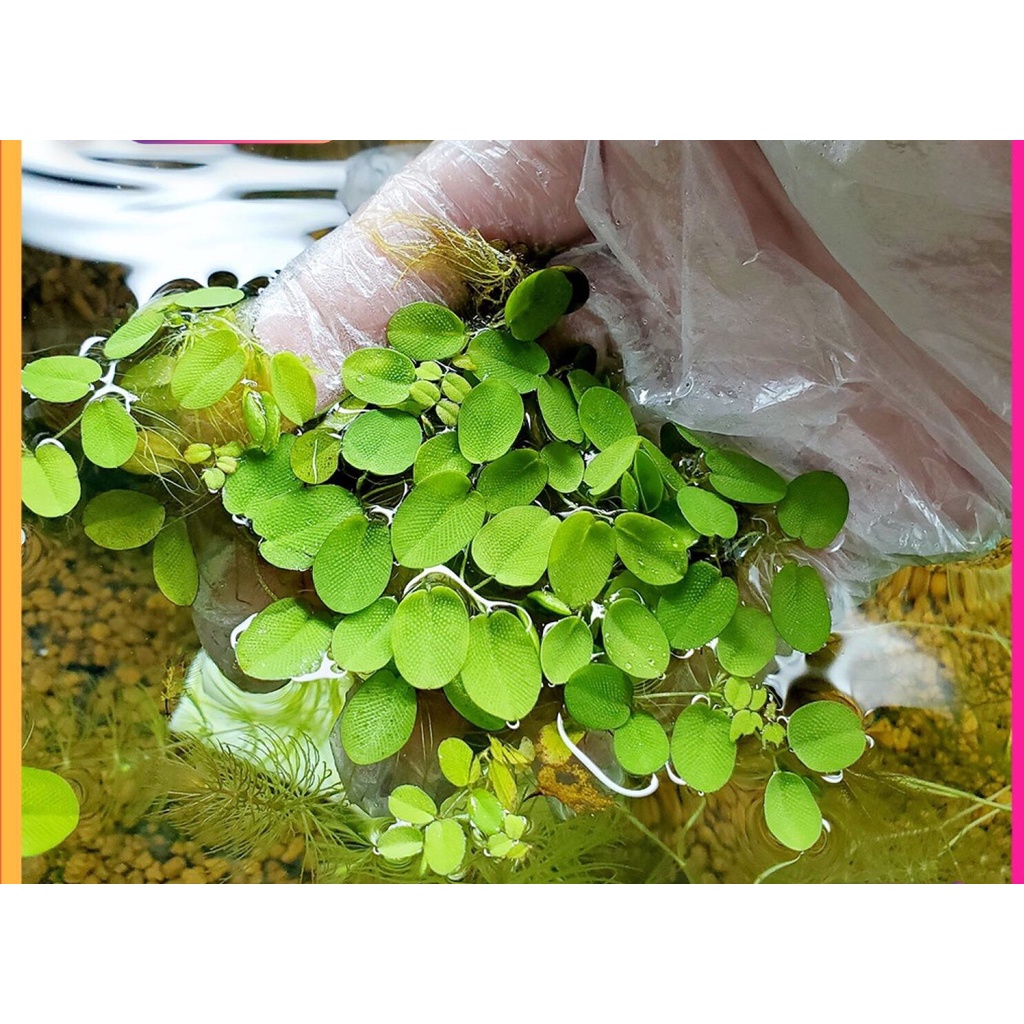 Cây beò ong
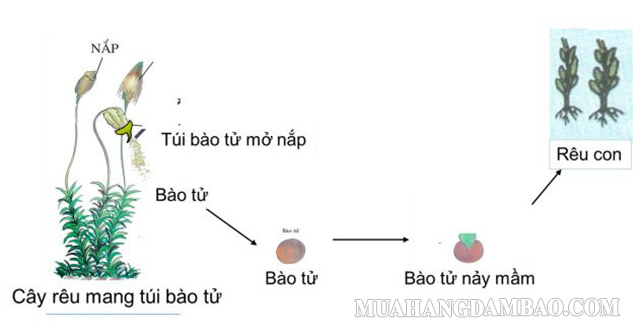 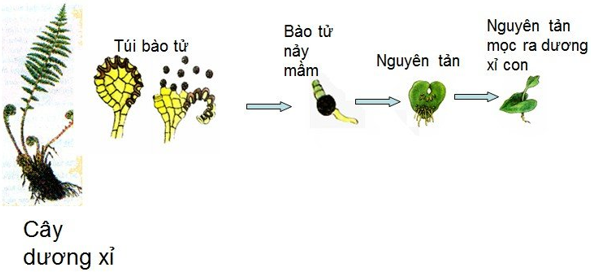 LUYỆN TẬP, VẬN DỤNG
Câu 1: Thực vật được chia thành các nhóm nào?
A. Thực vật không có mạch và thực vật có mạch	
B. Thực vật hạt trần và thực vật hạt kín
C.  Thực vật không có mạch và thực vật có mạch               
D. Nấm, Rêu, Tảo và Hạt kín

Câu 2: Thực vật được chia thành các ngành nào?
A. Nấm, Dương xỉ, Rêu, Quyết                   B. Rêu, Dương xỉ, Hạt trần, Hạt kín
C. Hạt kín, Quyết, Hạt trần, Nấm                 D. Nấm, Rêu, Tảo và Hạt kín
Câu 3: Ngành thực vật nào sau đây có mạch, có rễ thật và sinh sản bằng bào tử?
Rêu         B. Hạt trần            C. Hạt kín		 D. Dương xỉ    
      
Câu 4: Ở dương xỉ, các túi bào tử nằm ở đâu?
A. Mặt trên của lá                  B. Mặt dưới của lá 
C. Thân cây                             D. Rễ cây

Câu 5: Cây rêu tường thường mọc ở nơi có điều kiện như thế nào?
A. Nới thoáng đãng			B. Nơi nhiều ánh sáng
C. Nơi khô ráo				D. Nơi ẩm ướt, ít ánh sáng
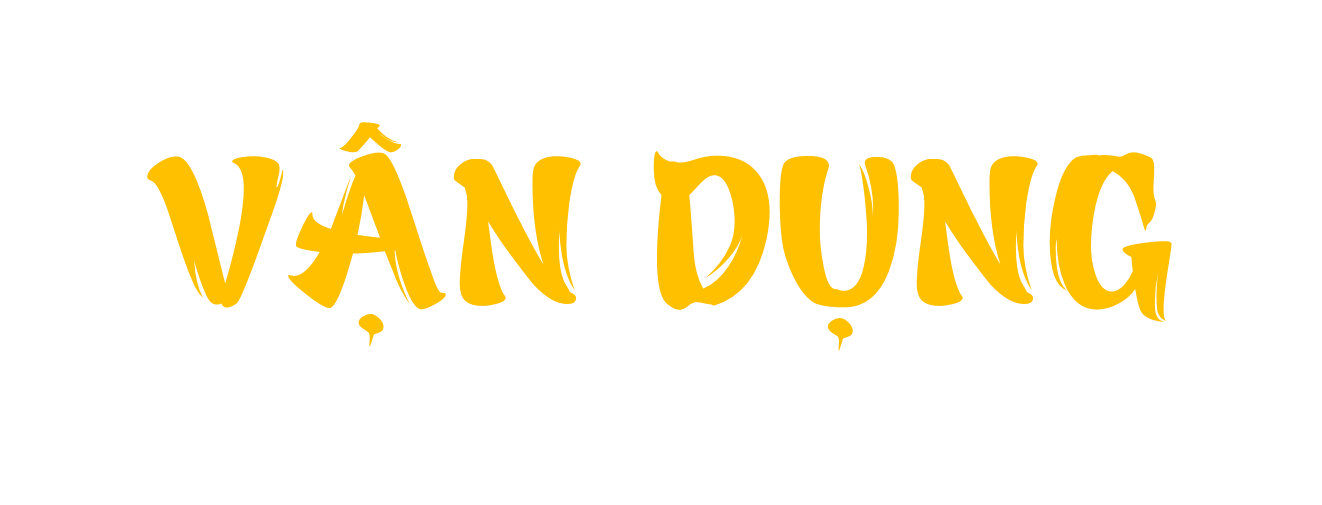 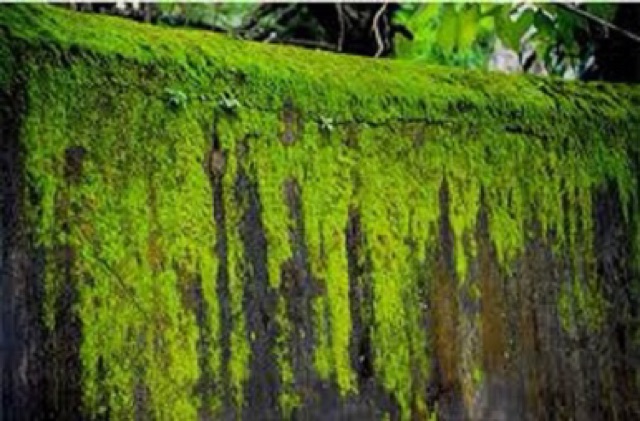 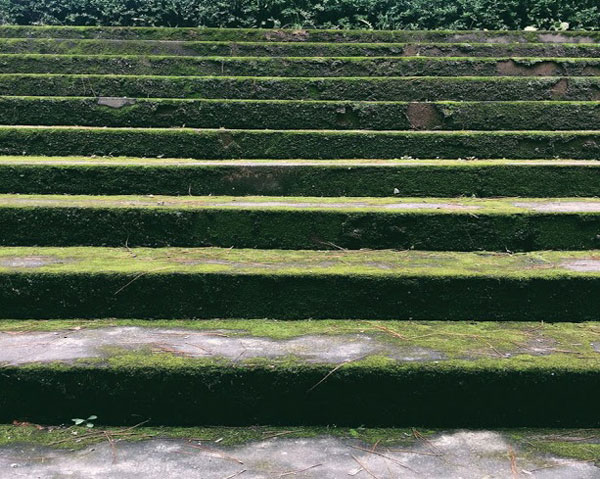 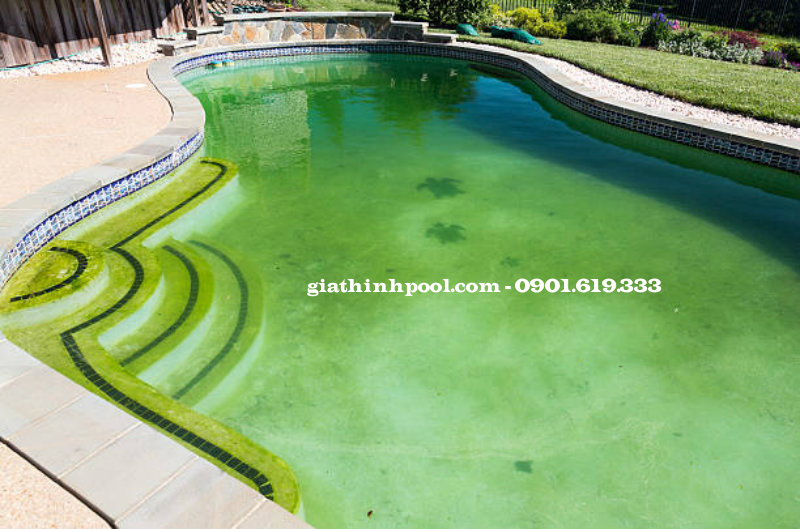 2. Để tránh rêu mọc ở chân tường, sân, bậc thềm gây trơn trượt và mất thẩm mĩ em cần làm gì ?
☺